«Կենսամշակութային արշավ» ուսումնական նախագիծ
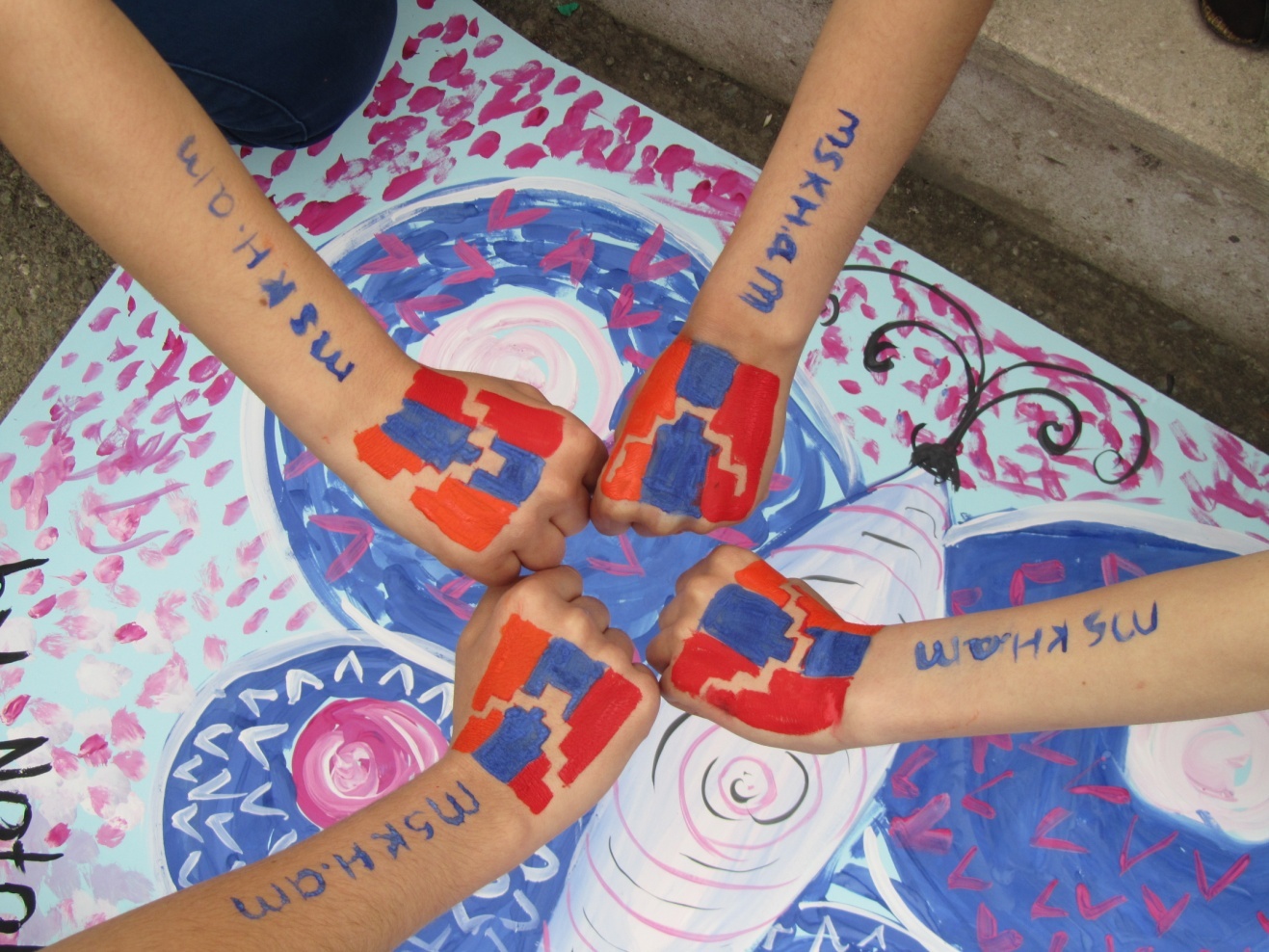 Ճանապարհորդություն դեպի Արցախ աշխարհՕր առաջին
Մայիսի 9-ի առավոտյան ժամը 8:00-ին հավաքվեցինք Սուրբ Երրորդություն  եկեղեցու բակում: Օրհնություն ստանալուց հետո շարժվեցինք Երևան –Արփա-Գորիս-Լաչին –Գանձասար երթուղով: 
Մեր առաջին կանգառը եղավ Արփա գետի մոտ: 
Հաջորդ կանգառը՝ Վայքի Սուրբ Տրդատ եկեղեցու մոտ էր:
Այնուհետև եղանք Գորիսի դարպասների մոտ:
Գորիսում այցելեցինք Ակսել Բակունցի տուն թանգարան:
Հաջորդ կանգառն էր՝ Քաշաթաղի  եկեղեցին:
Ճանապարհը շարունակեցինք դեպի Գանձասար՝ Վանք գյուղ: Տեղ հասանք երեկոյան ժամը 20:00-ին: Տեղավորվեցինք եկեղեցուն կից Գանձասար ճամբարում:
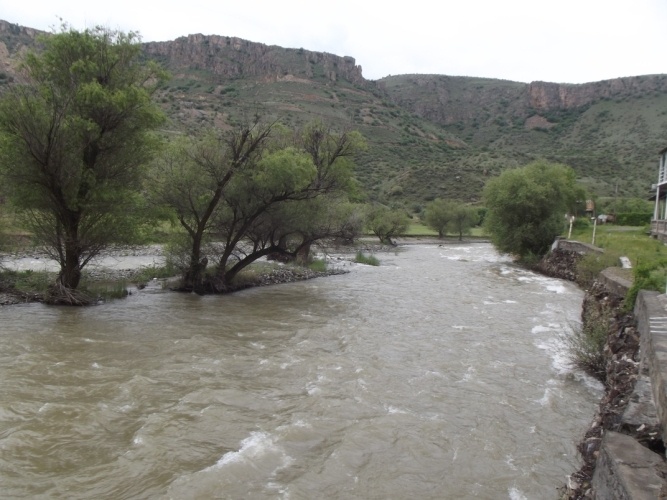 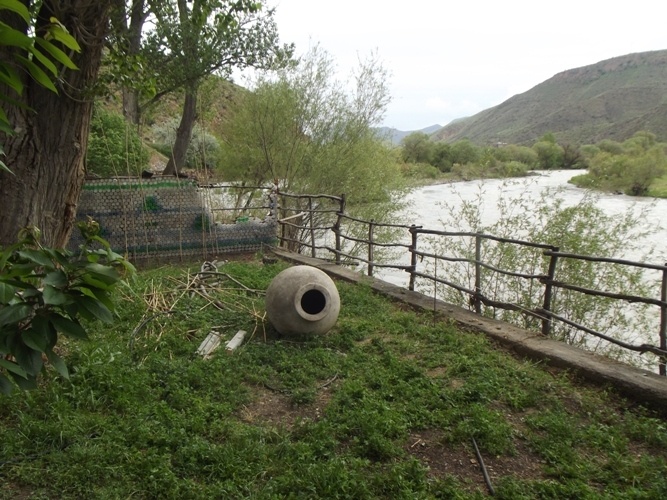 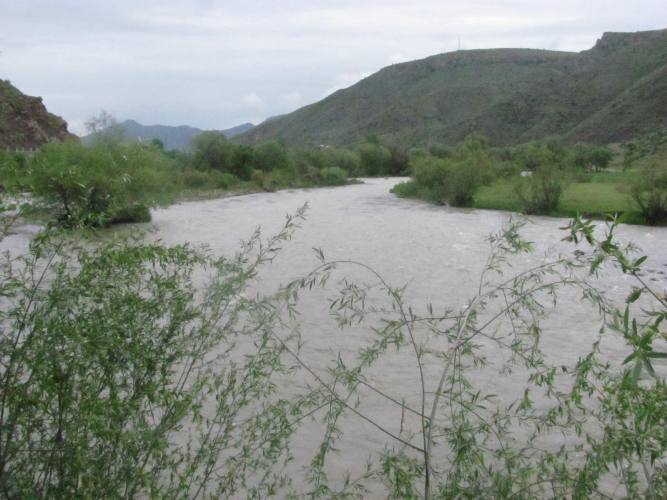 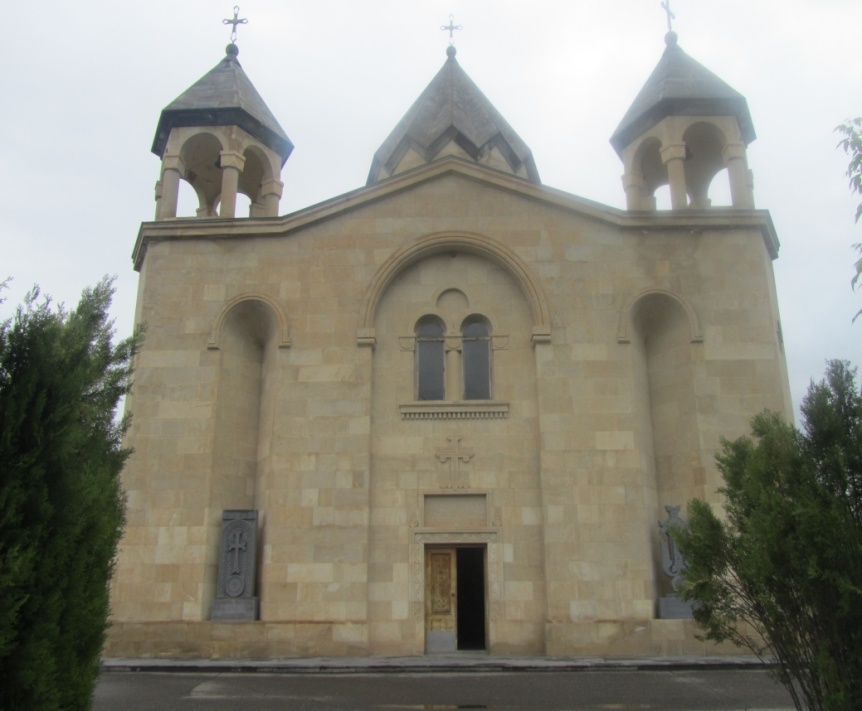 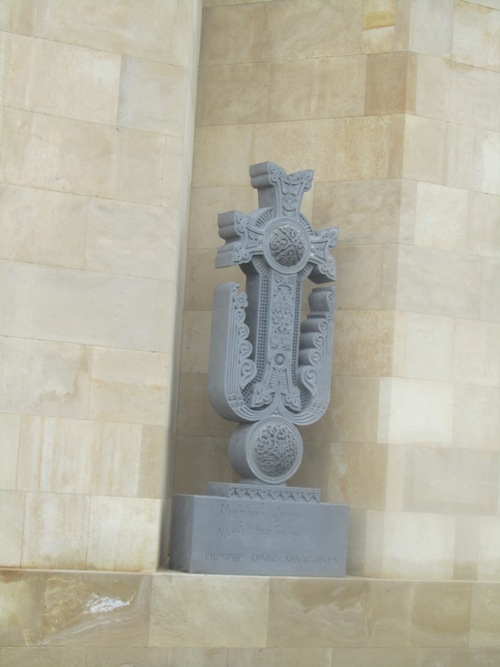 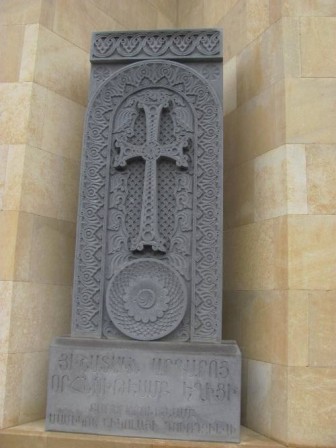 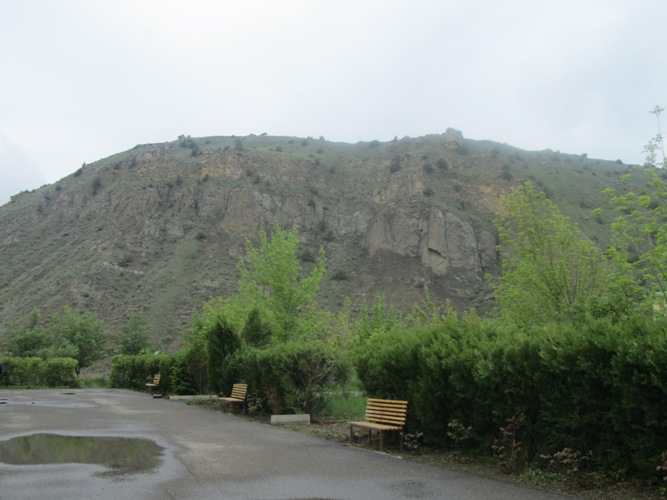 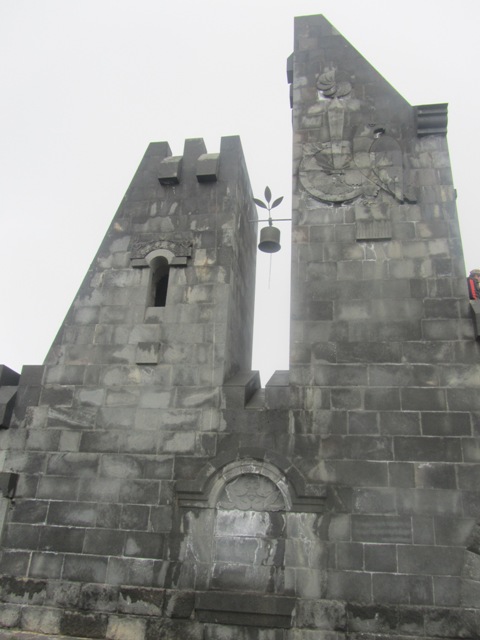 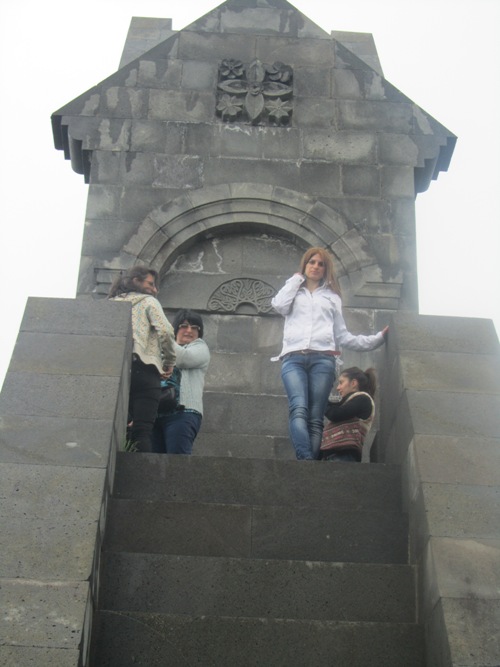 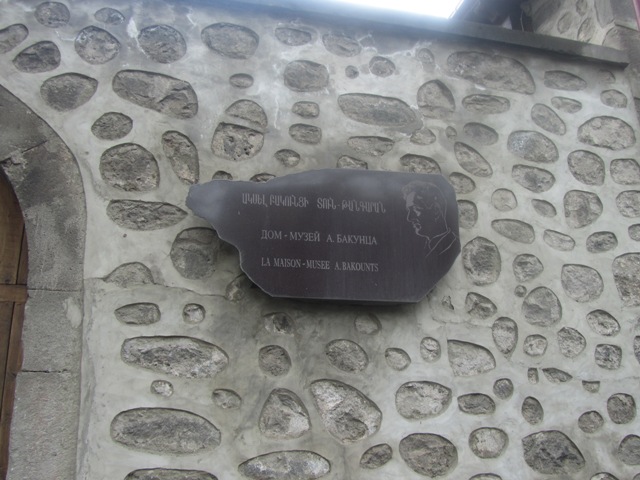 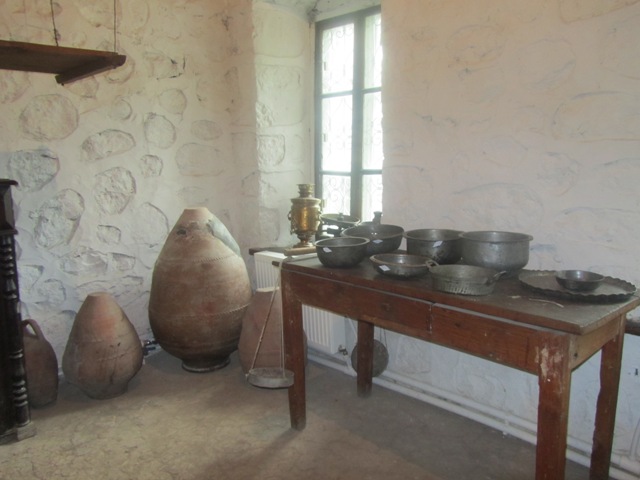 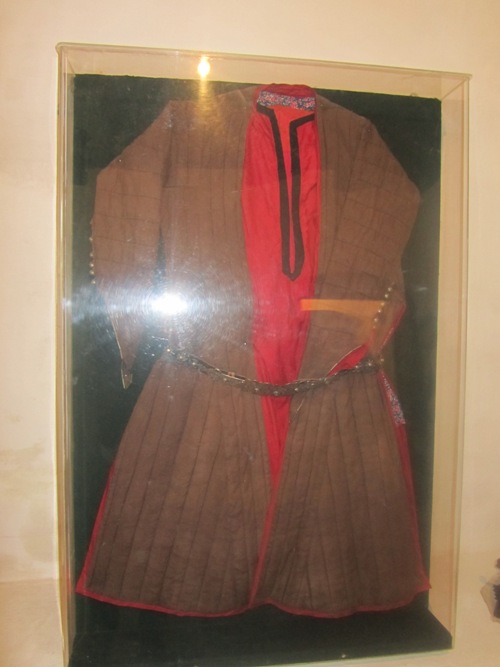 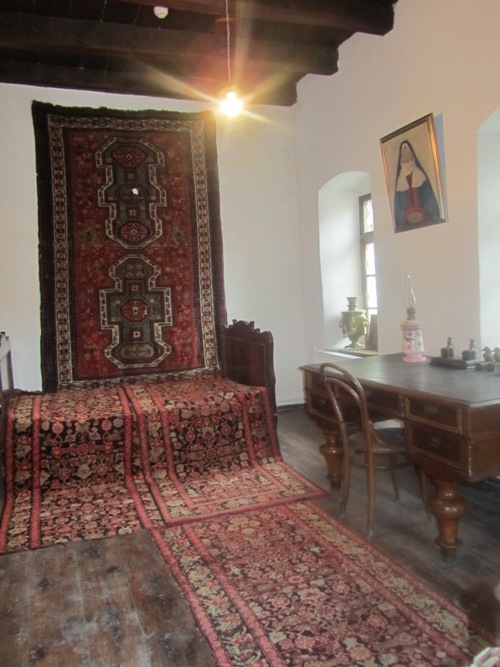 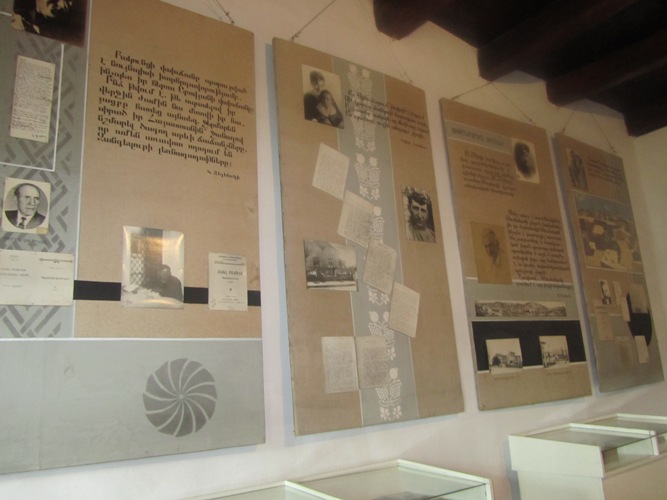 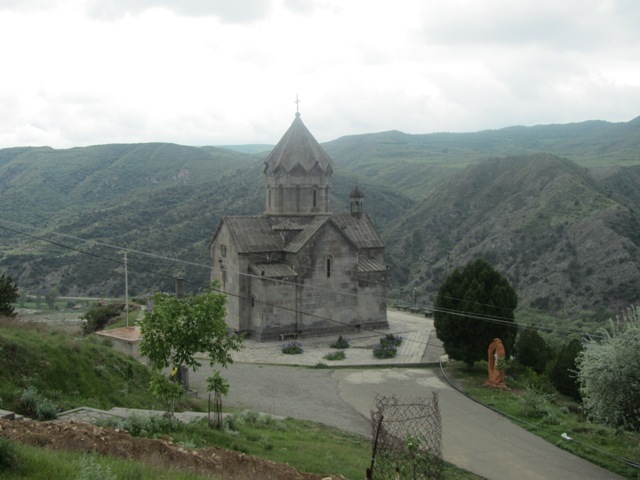 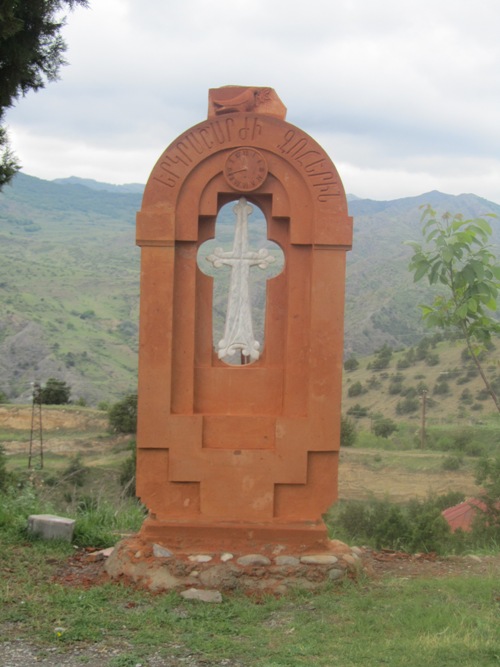 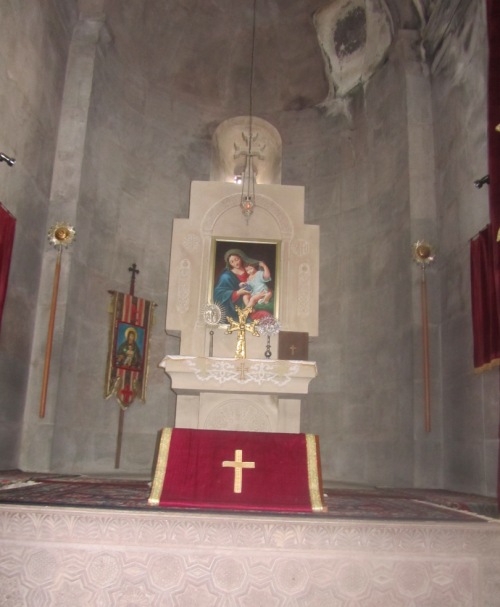 Օր երկրորդ
Առավոտյան արթնանալուց հետո շրջեցինք Գանձասարի տեսարժան վայրերով: Ոտքով քայլեցինք դեպի Ծովին Քար հանգստյան գոտի: Ճանապարհին զմայլվեցինք Գանձասարի բնությամբ, տեսանք մեքենայի համարանիշերով հայտնի պատը, առյուծի ժայռը,  արծվի և մի շարք հետաքրքիր, խորհրդանշական արձաններ:
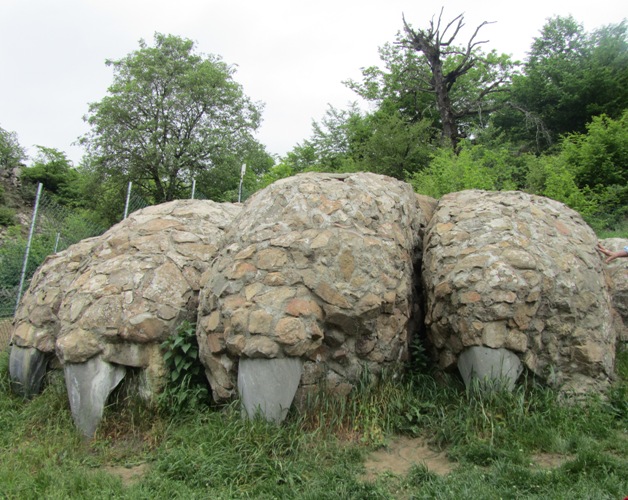 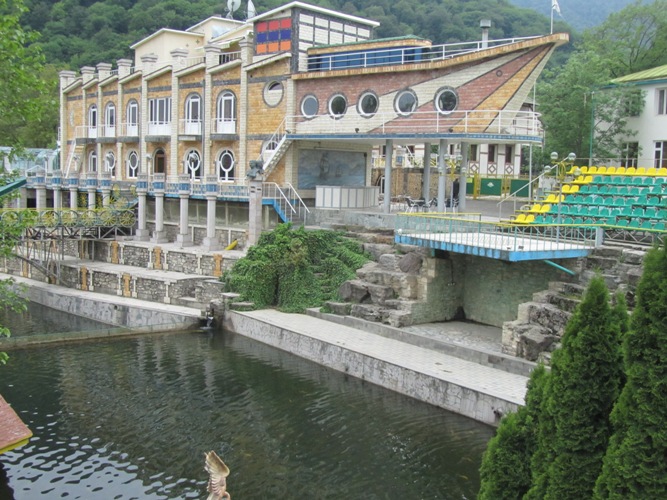 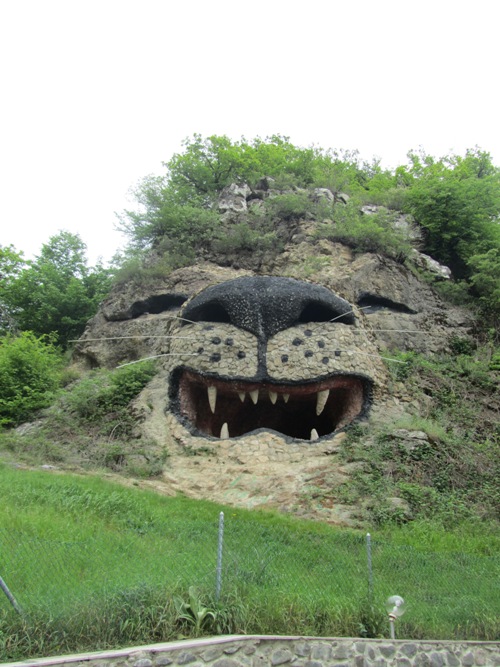 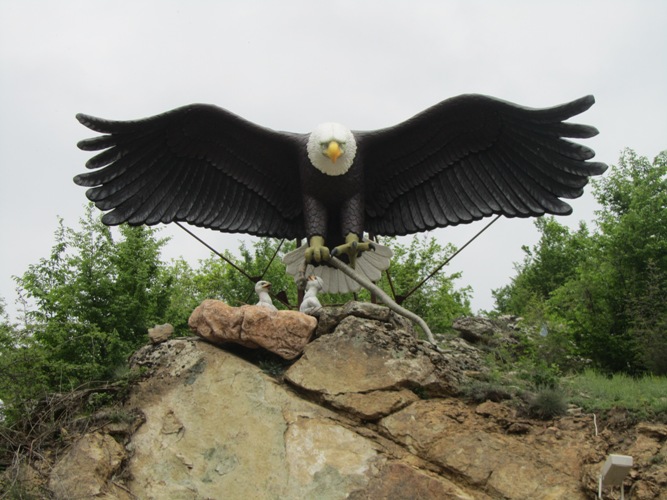 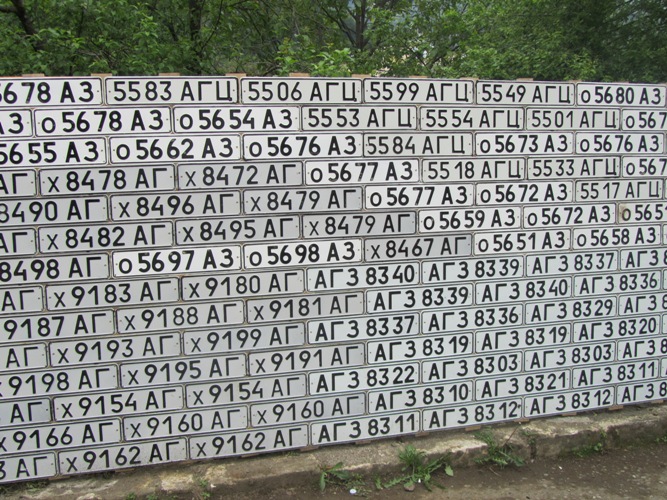 Օր երրորդ
Օրը նվիրեցինք  ուսումնական նախագծի իրականացմանը: Առաջինը եղանք Վանք  գյուղի  դպրոցում, որտեղ մեզ շատ ջերմ ընդունեց դպրոցի տնօրենը, սովորողները և ուսուցչական անձնակազմը:  Տեղում իրականացրեցինք համատեղ ստեղծագործական աշխատնքներ, եղավ փորձի փոխանակում: Սովորողները աշխատեցին կավով, նկարեցին, հարդարեցին սովորողների մազերը ,  կատարեցին բանջարեղենից և մրգից ձևավորում, գոբելենային աշխատանք, տարազային կտորից ժիլետի , պայուսակի, հացամանի պատրաստում, որը հետո նվիրեցինք դպրոցին: Դպրոցի դահլիճում պռոյեկտորի միջոցով  ցուցադրեցինք մեր աշխատանքներից, պատմեցինք արհեստների դպրոցի և կրթահամալիրի մասին, նվիրեցինք գրքեր, կավից աշխատանքներ, հյուրասիրեցինք մեր պատրաստած գաթան: 
Նույն օրը եղանք նաև Ասկերանի հիմնական դպրոցում, որտեղ նույնպես իրականացրեցինք  մեր ուսումնական նախագիծը: 
Մտերմացանք թե´ Վանք գյուղի և թե ´ Ասկերանի դպրոցի սովորողների հետ: Ողջ ընթացքում մեզ օգնել է Վանք գյուղի դպրոցի հասարակագիտության ուսուցիչ Ռազմիկ Հակոբյանը:
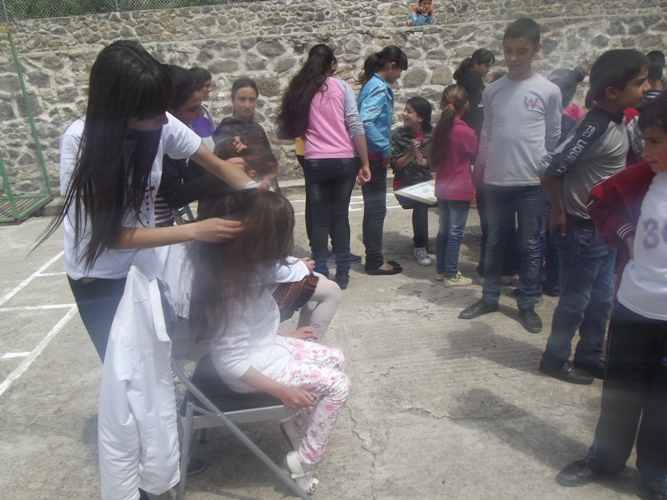 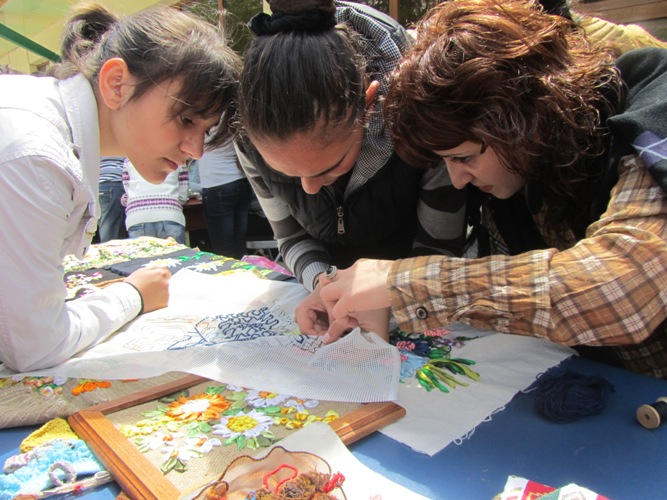 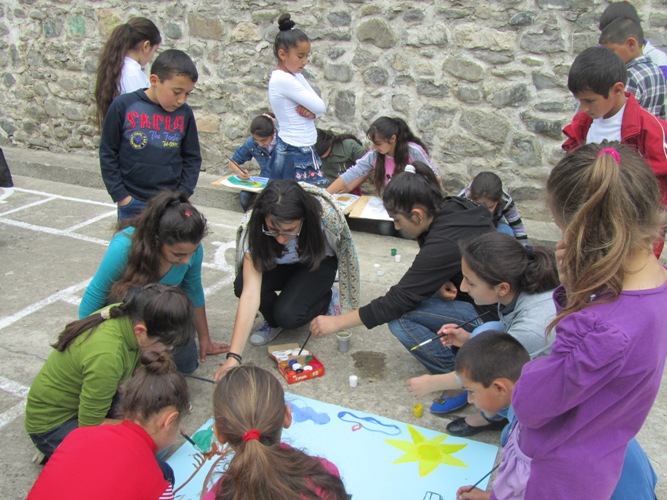 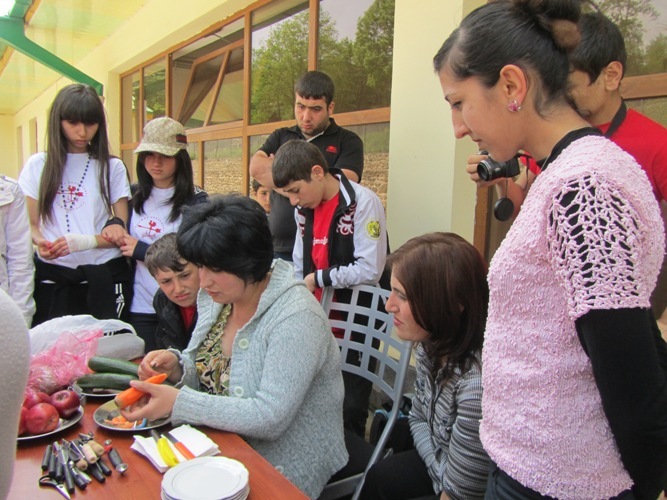 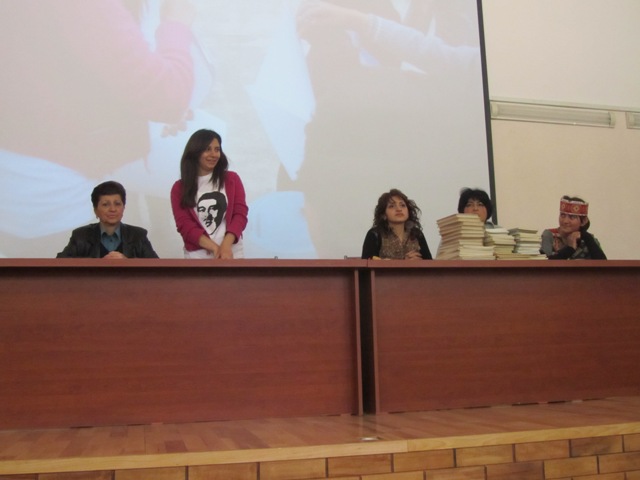 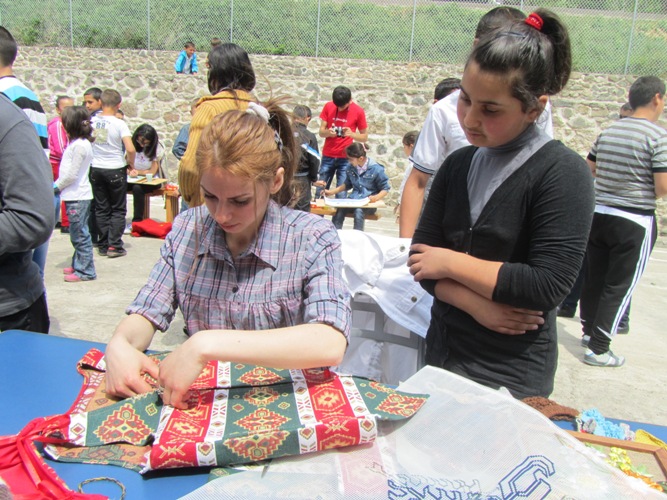 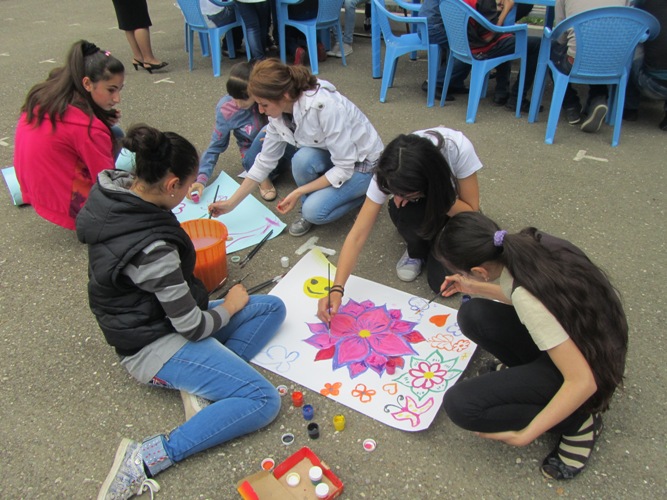 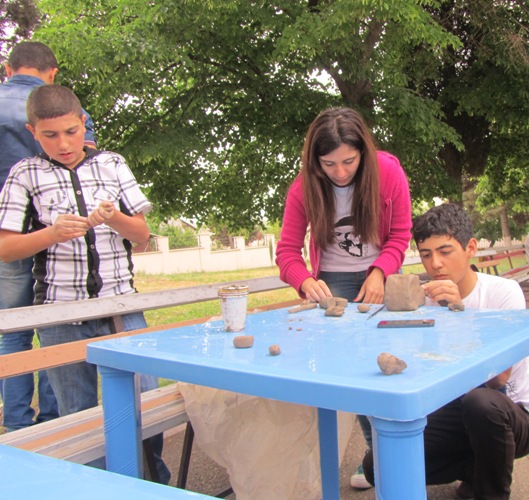 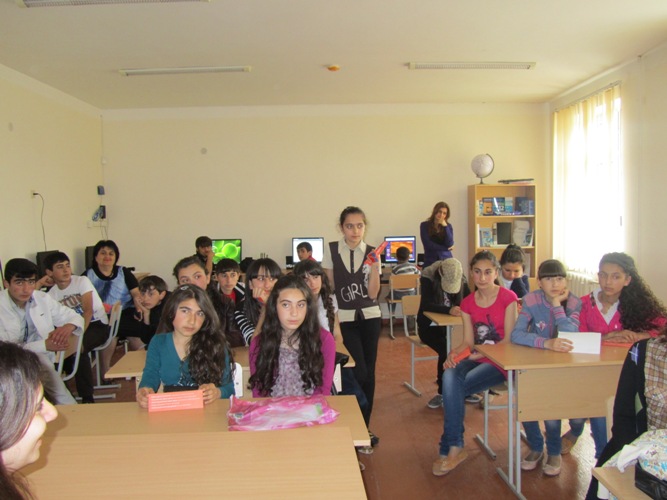 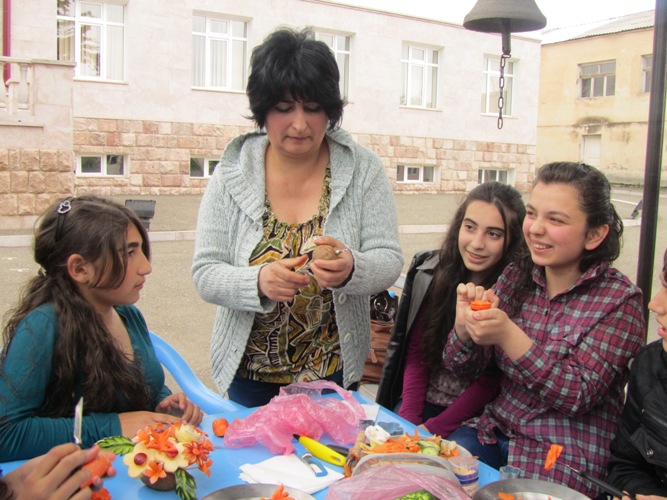 Օր չորրորդ
Առավոտ կանուխ հրաժեշտ տվեցինք արդեն հարազատ դարձած Գանձասարին և ճանապարհ բռնեցինք դեպի Շուշի: Այնտեղ մեզ սպասում էր Խ. Աբովյանի անվան դպրոցի տնօրեն Նազիկ Նալբանդյանը: Նա ուղեկցեց մեզ  և  ծանոթացրեց դպրոցի հետ: Եղանք տեխնոլոգիայի սրահում, տեսանք սովորողների աշխատանքները: Թեյի սեղանի շուրջ տիկին Նազիկը  պատմեց  ազատագրված Շուշիի պատմությունը: Այնուհետև դպրոցի մի խումբ ուսուցիչների և սովորողների հետ շրջեցինք  վերածնված Շուշիով: Եղանք Սուրբ Ղազանչեցոց եկեղեցում, նորաբաց արվեստի  սրահում,  հին ու նոր գորգերի  ցուցասրահում, կերպարվեստի պետական թանգարանում, Ջդրդուզի  գեղատեսիլ վայրերում: Այնուհետև ուղևորվեցինք դեպի  Երևան…
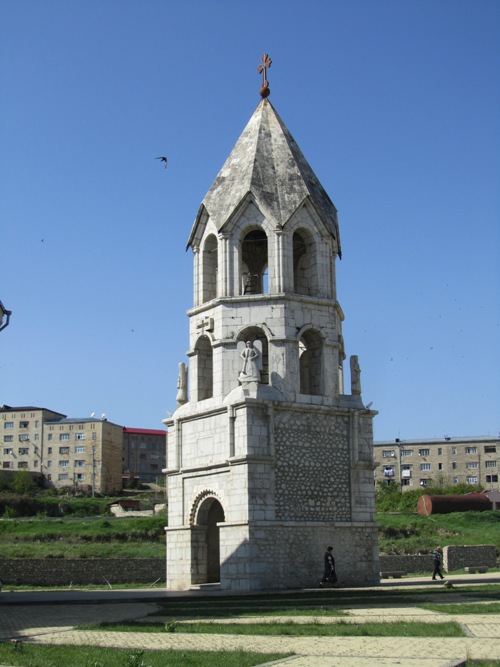 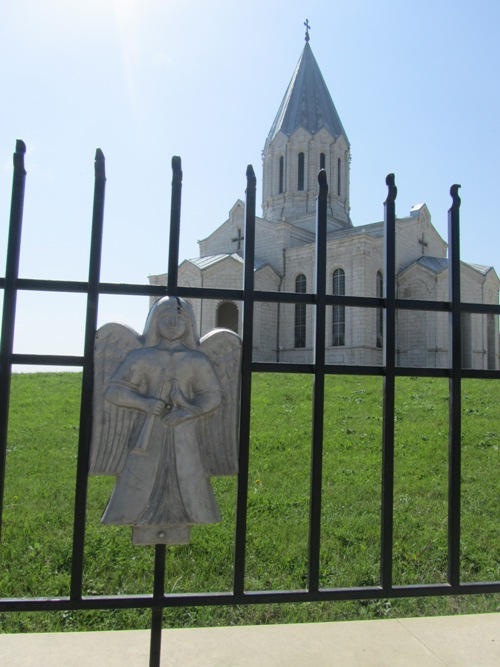 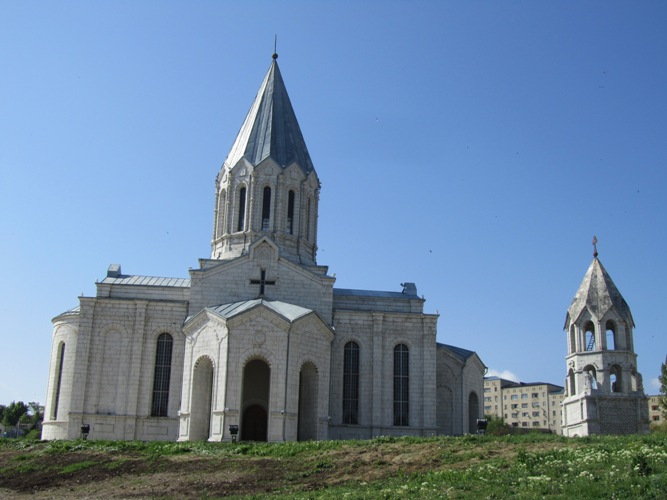 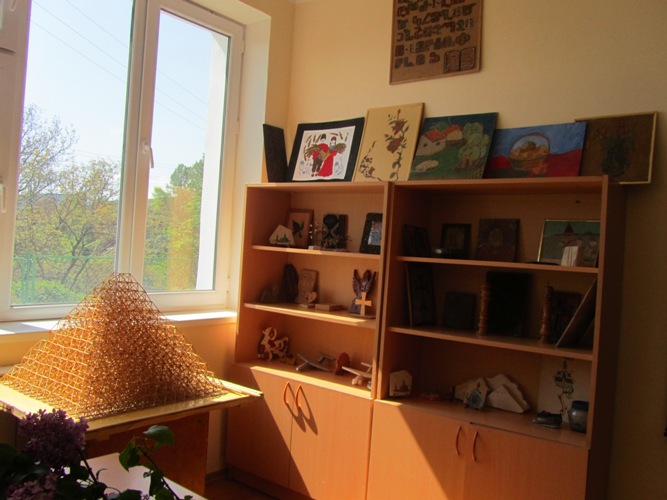 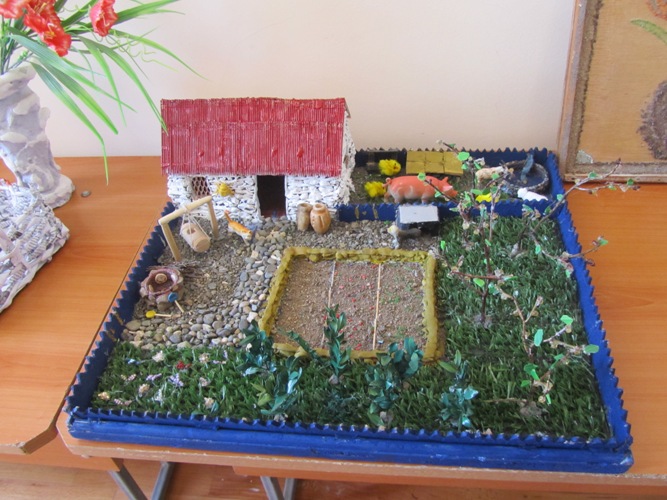 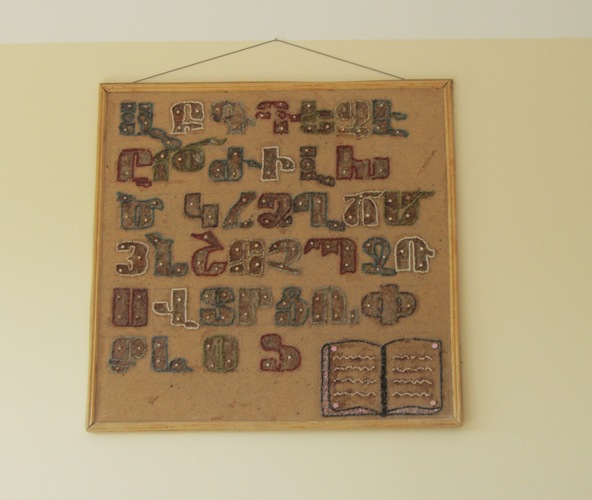 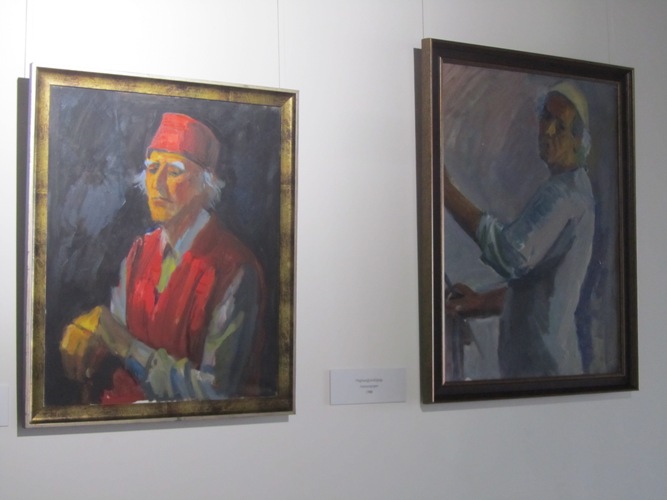 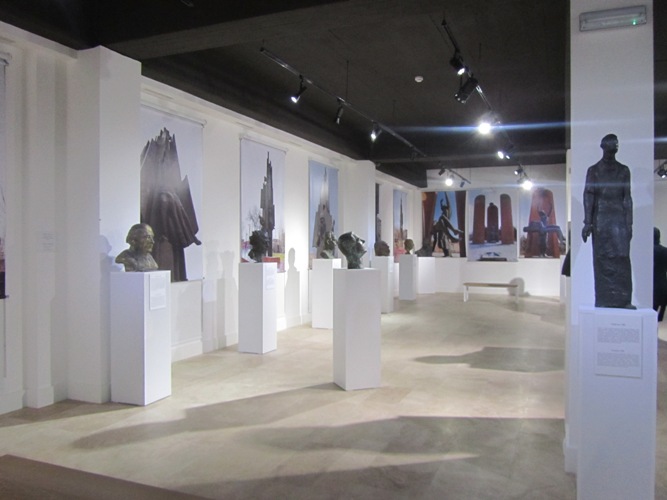 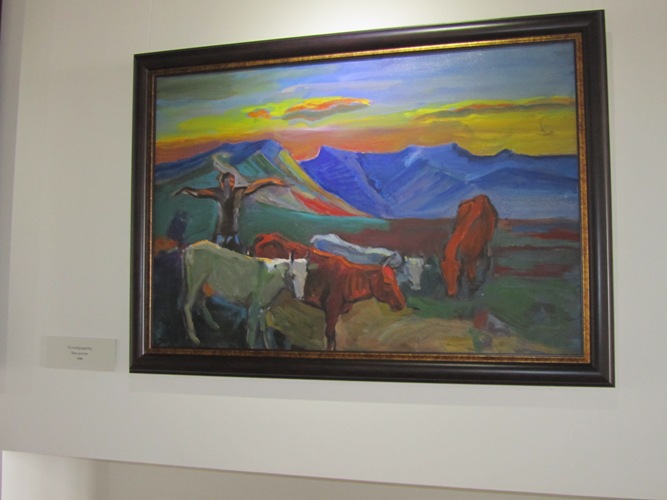 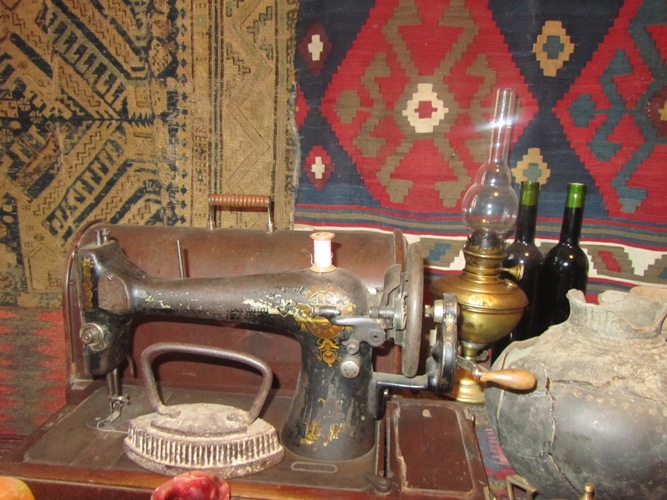 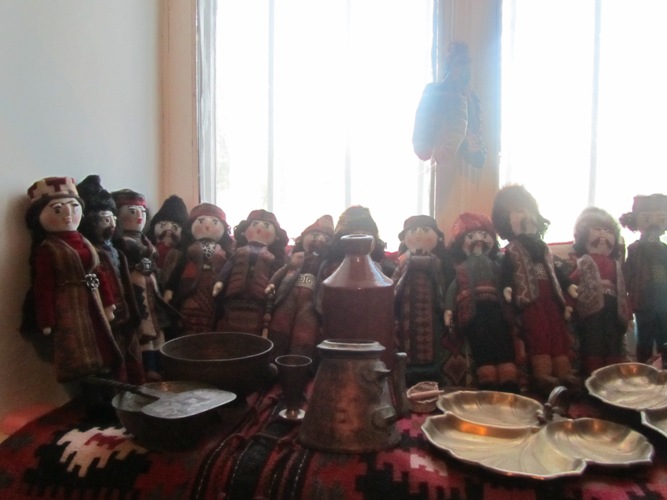 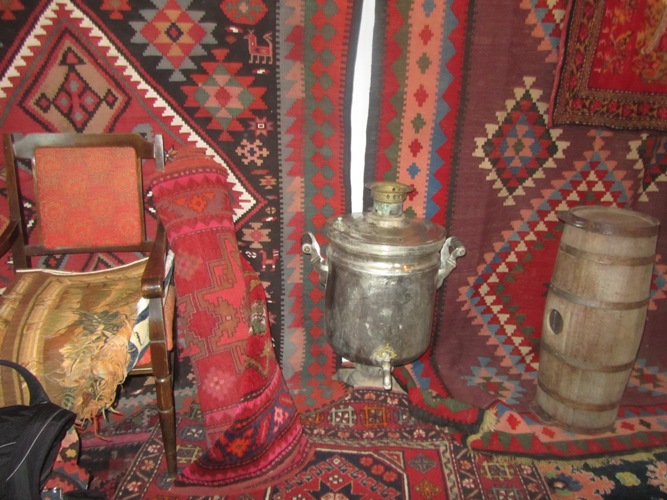 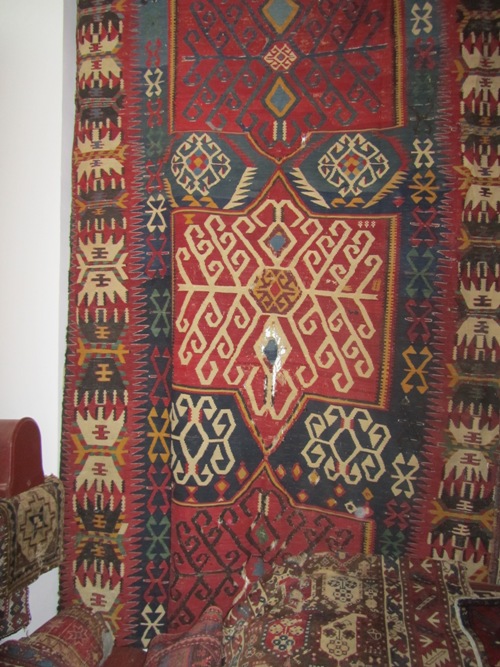 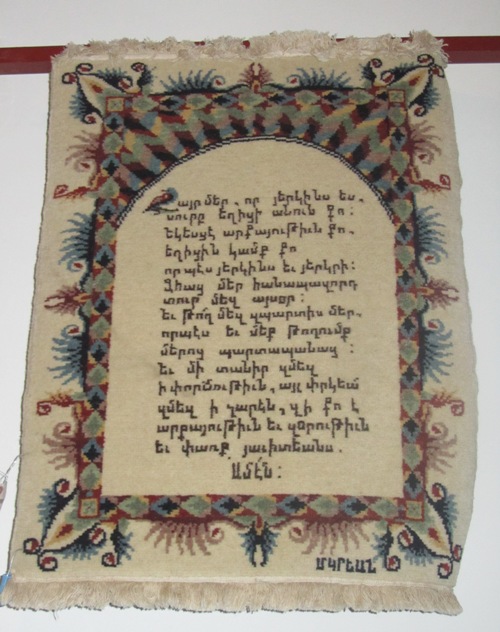 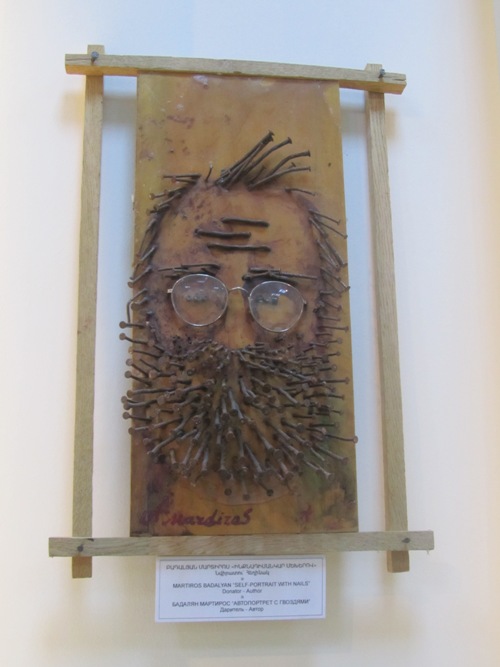 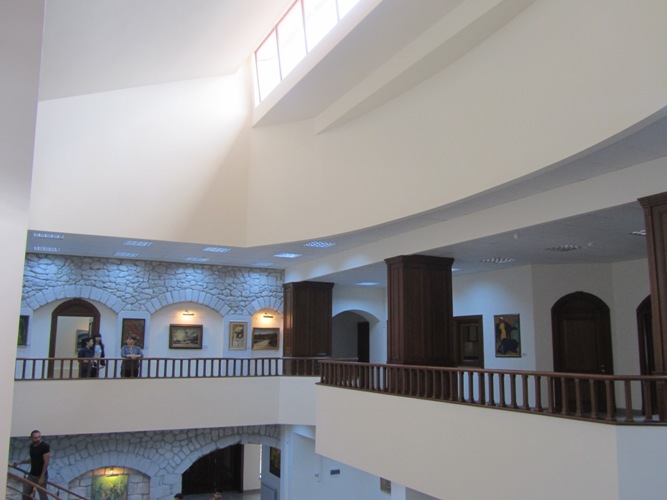 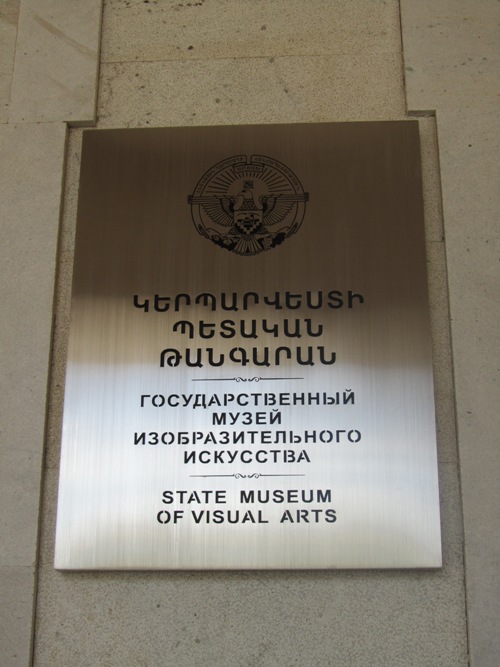 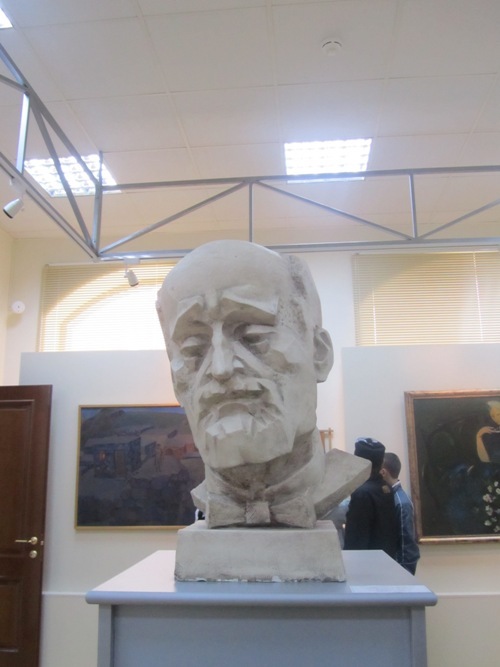 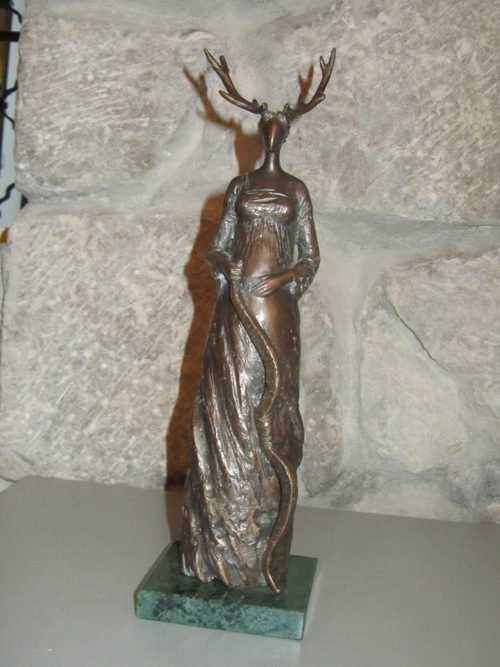 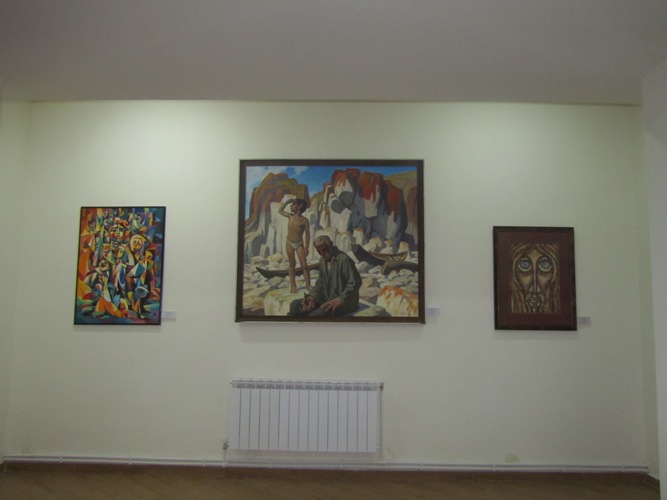 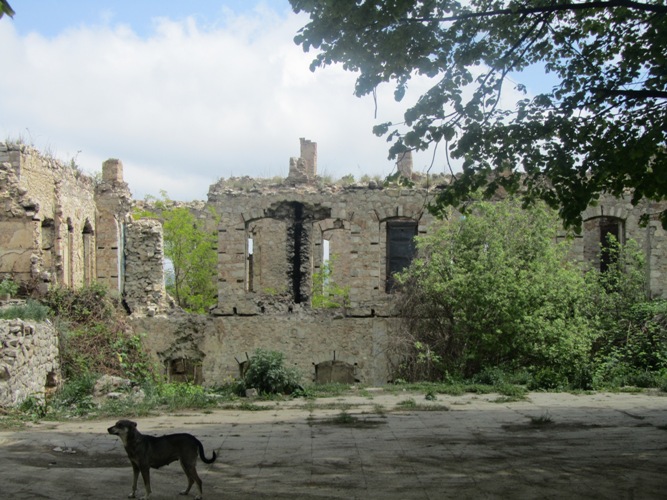 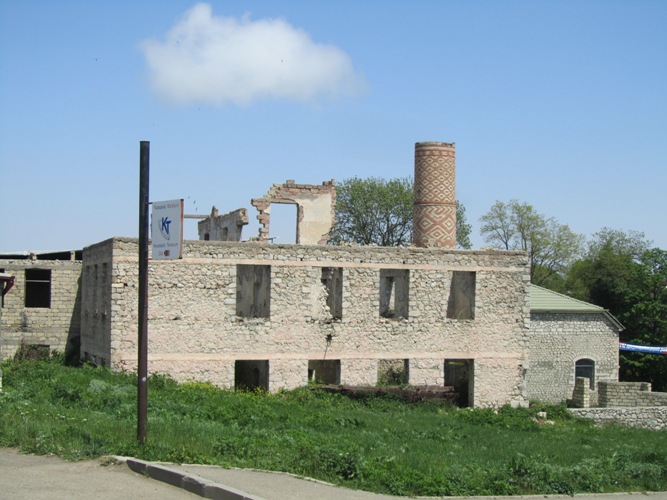 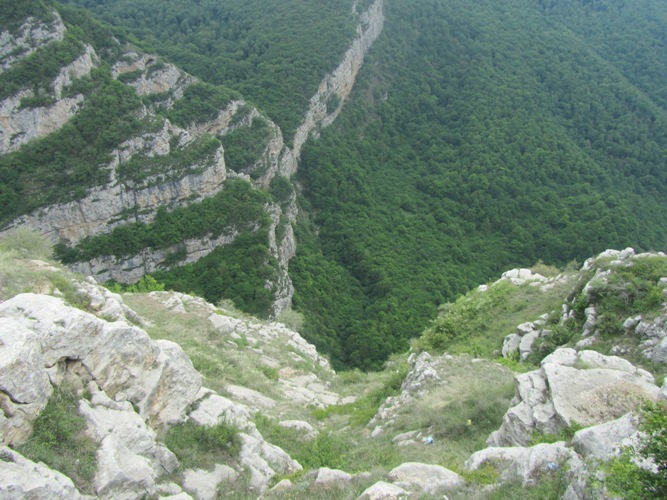 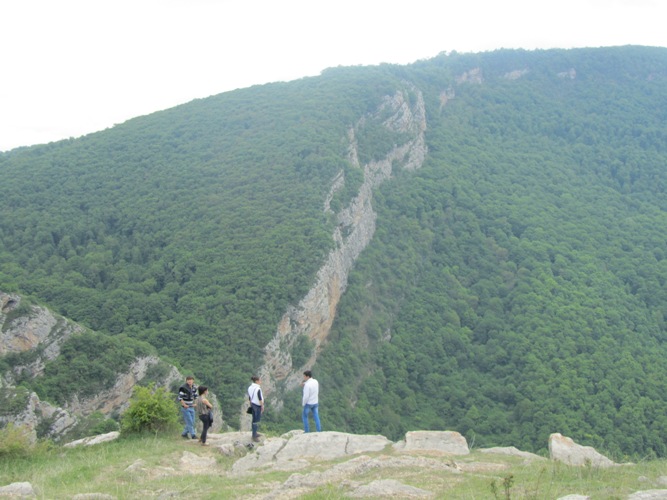 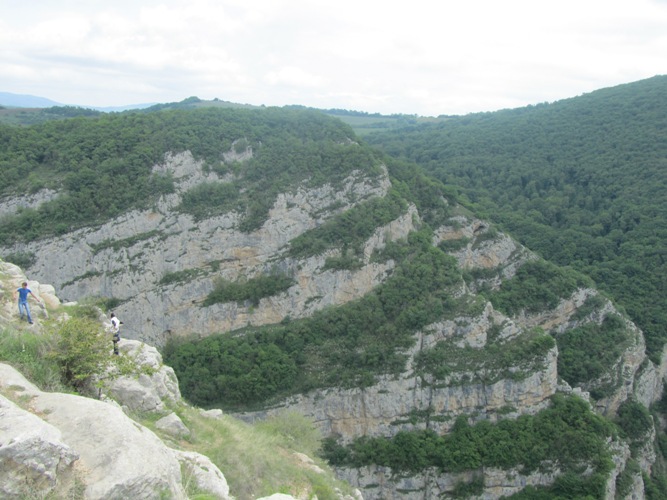 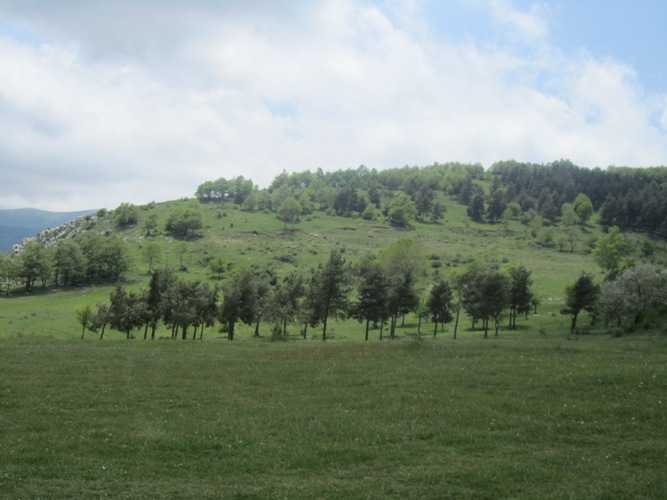